Потанцуем
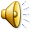 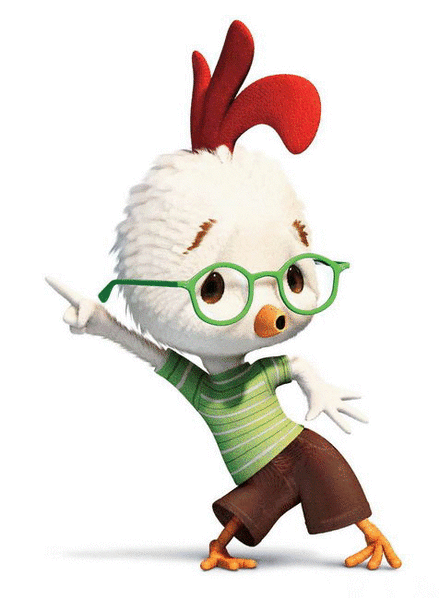 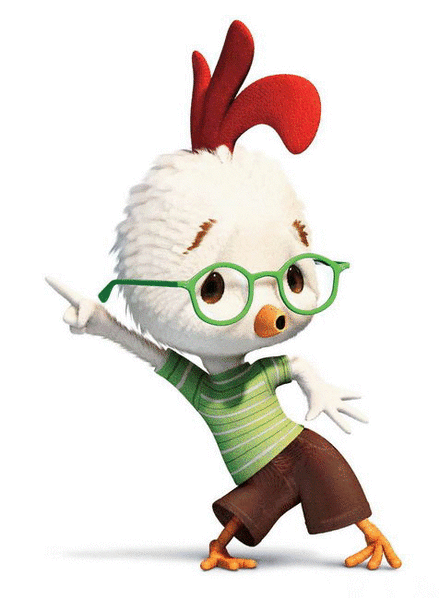 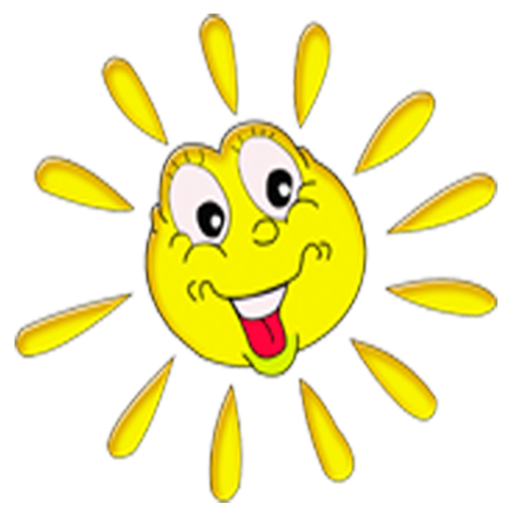 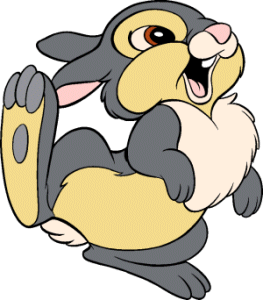 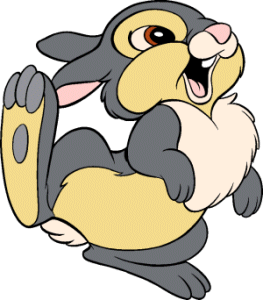 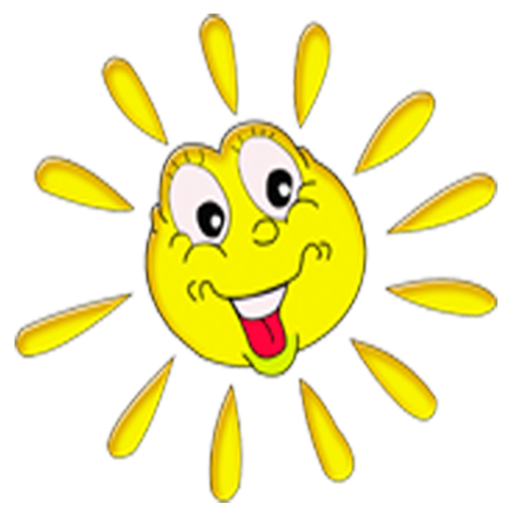 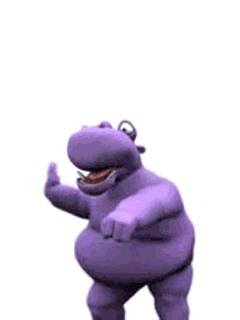 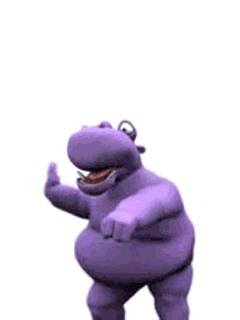 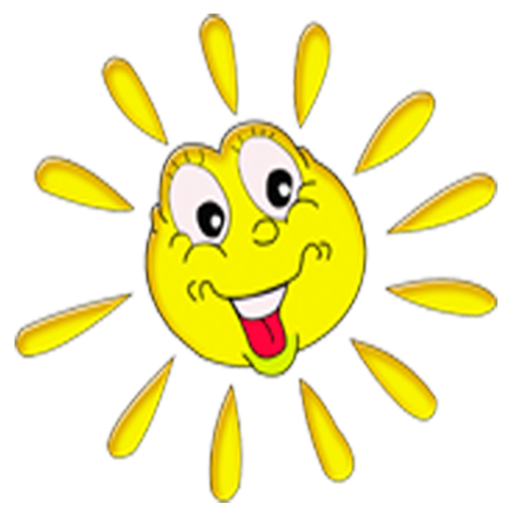 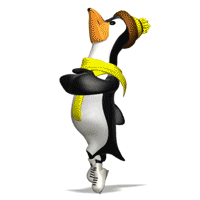 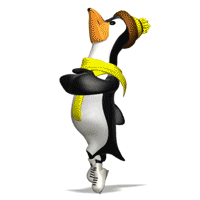 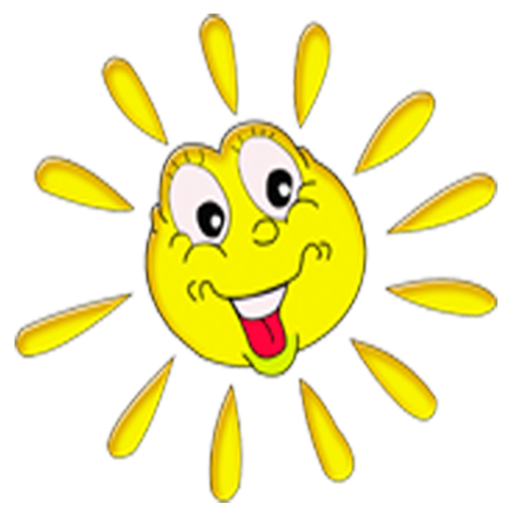 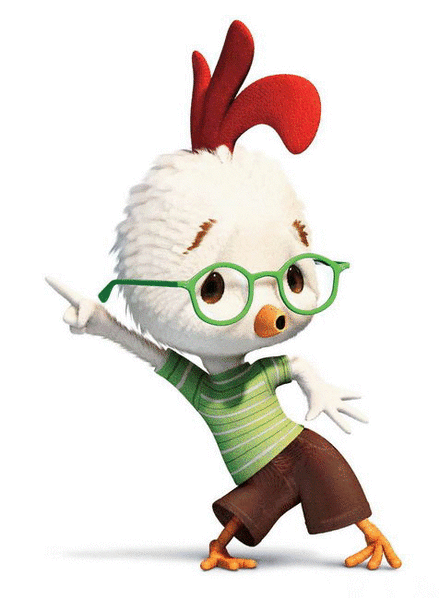 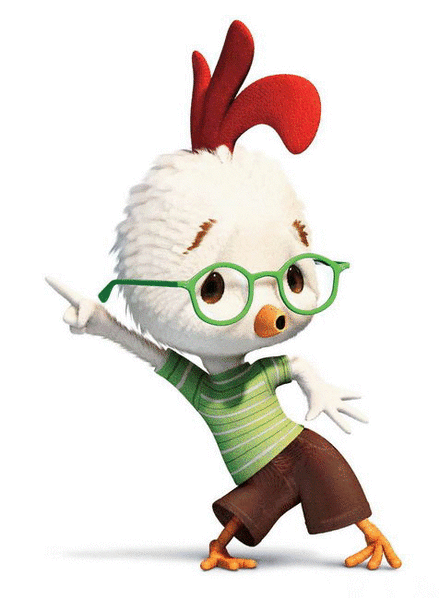 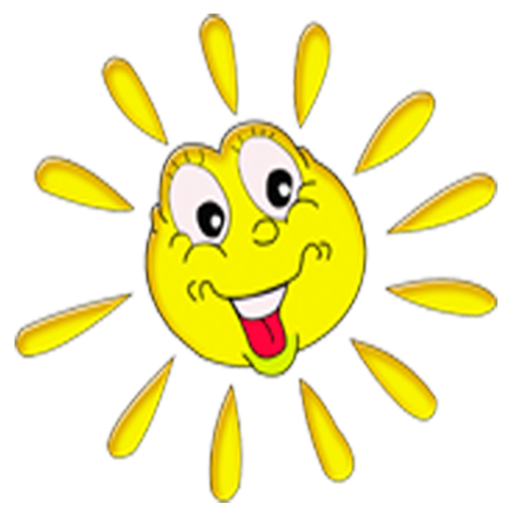 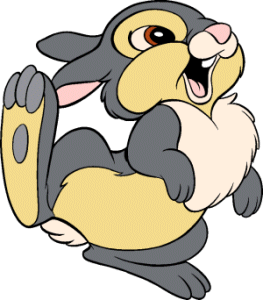 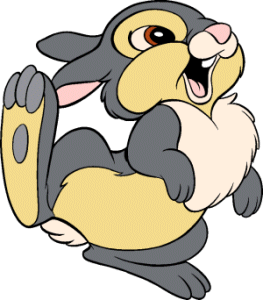 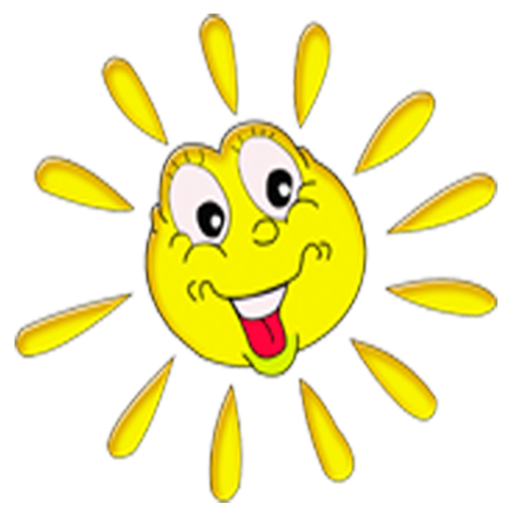 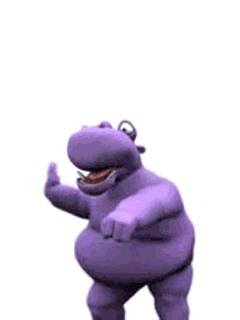 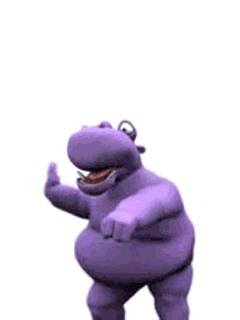 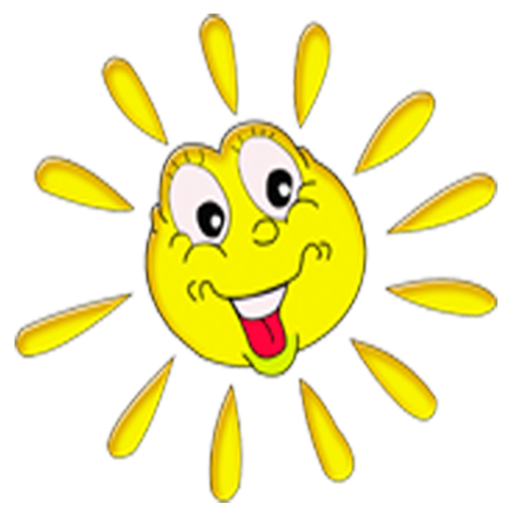 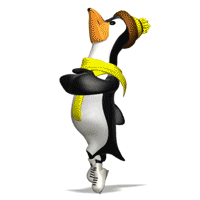 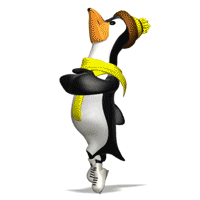 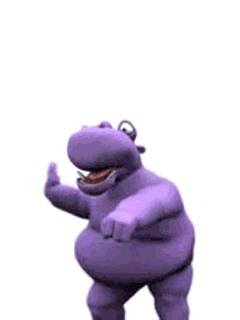 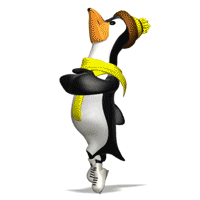 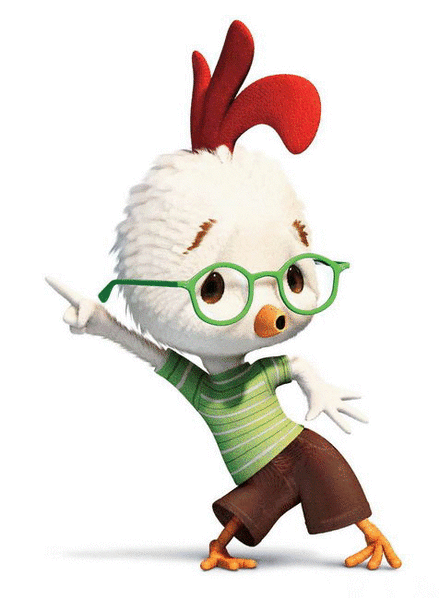 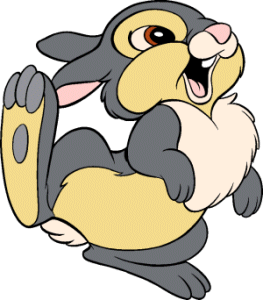